Знаем, помним, гордимся!!!
Посвящено 70-летию со дня Победы!!!
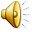 Безусловно, Великая Отечественная война оставила огромный след в истории нашей Родины. Вот уже на протяжении 70 лет мы ежегодно чтим память погибших в праздник 9 мая. Все мы знаем, что на просторах России были построены памятники Великой Отечественной войне в огромных количествах. Сегодня мы рассмотрим самые знаменитые из них, что располагаются в городах-героях России: Москве, Санкт-Петербурге, Мурманске, Туле, Волгограде, Новороссийске и Смоленске. Именно эти города больше всех прославились своей отважной обороной во время военных действий 1941-43 г.г.-
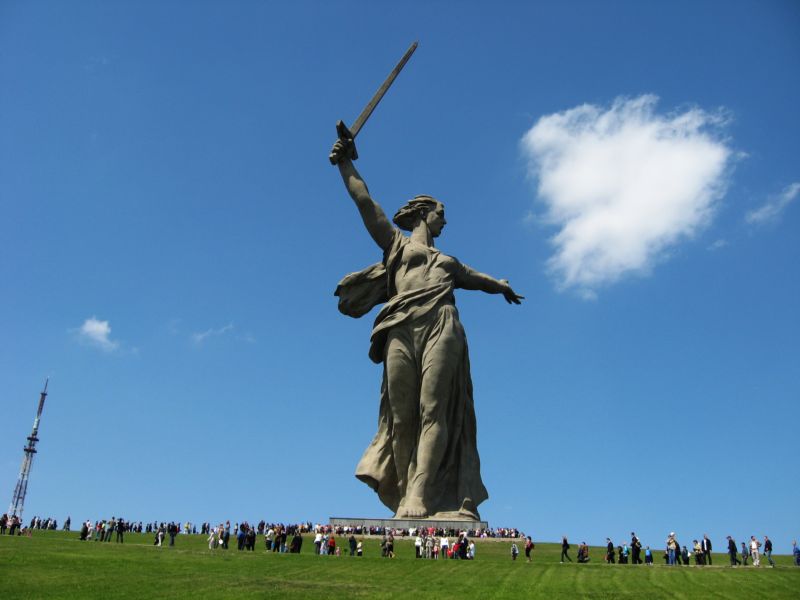 Безусловно, один из величайших городов, проявивших героическую оборону и не менее героическое контрнаступление, - это Волгоград. На самом известном холме, где с сентября 1942 года до января следующего проходили кровавые бои - Мамаевом кургане, находится архитектурный ансамбль памятников, посвященных ВОВ. Он включает, пожалуй, наиболее знаменитый памятник ВОВ России "Родина-Мать зовет!", являющийся, к слову, одним из самых высоких памятников-статуй в мире, 3 площади (пл. Скорби, пл. Героев, пл. Стоявших насмерть),
«Воин-освободитель»-Воинский мемориал в Трептов-парке - самый большой из подобных памятников за пределами бывшего Советского Союза и самый известный в мире наряду с Мамаевым курганом в России. Молодой солдат со спасенной немецкой девочкой на руках и мечом, разрубающим поверженную свастику, возвышается над кронами старых деревьев на могильном холме.
«Во́ин-освободи́тель» — монумент в берлинском Трептов-парке. Один из трёх советских военных мемориалов в Берлине .В мемориале захоронено около 7000 советских воинов, из общего числа 75 000 павших при штурме Берлина. Известны имена около 1000 из них.  Высота — 12 метров. Вес — 70 тонн. 
Монумент «Во́ин-освободи́тель» является символом победы советского народа в Великой Отечественной войне, и освобождения народов Европы от фашизма
Монумент героическим защитникам 
                                     Ленинграда.
Монумент героическим защитникам Ленинграда был открыт 9 мая 1975 г. к 30-летию победы в Великой Отечественной войне. Авторы мемориального комплекса - лауреаты Ленинской и Государственной премии, народные художники СССР С. Сперанский В. Каменский, М. Аникушин. Уникальной является экспозиция памятного зала. На площади 1200 кв. м представлены документы и вещественные экспонаты, отражающие подвиг защитников города - воинов и мирного населения в годы 900-дневной блокады. В зале демонстрируются два документальных фильма, работает электрифицированная карта "Героическая битва за Ленинград". Зал оформлен двумя мозаичными панно "Блокада" и "Победа"
Мозаичное панно
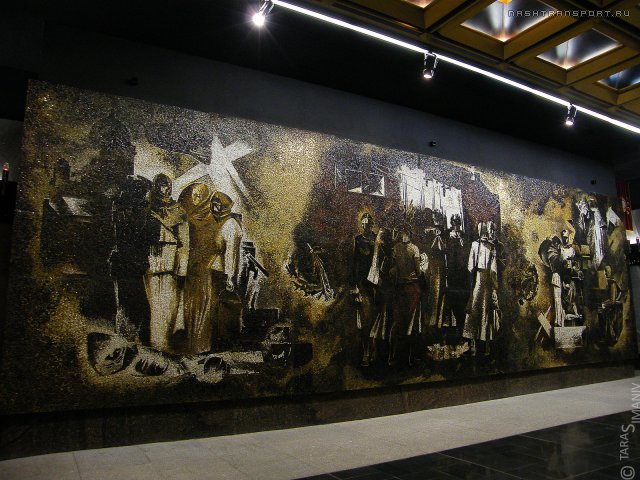 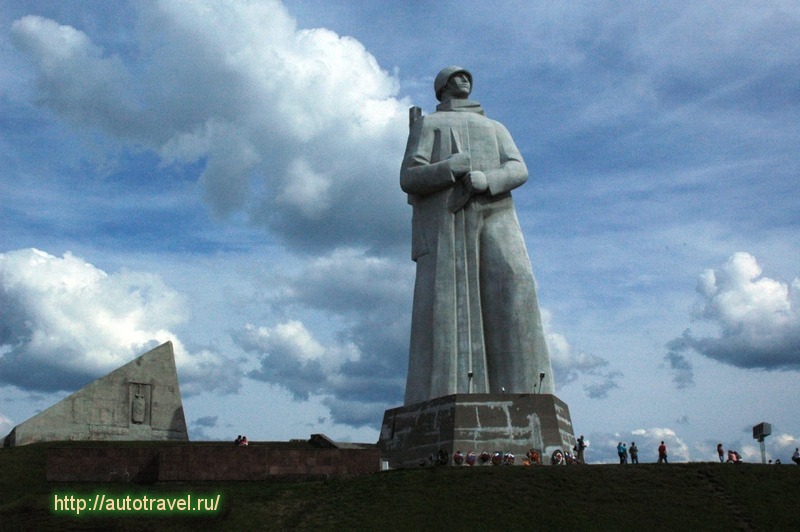 Мемориал «Защитникам Советского Заполярья в годы Великой Отечественной войны»        («Алёша»)
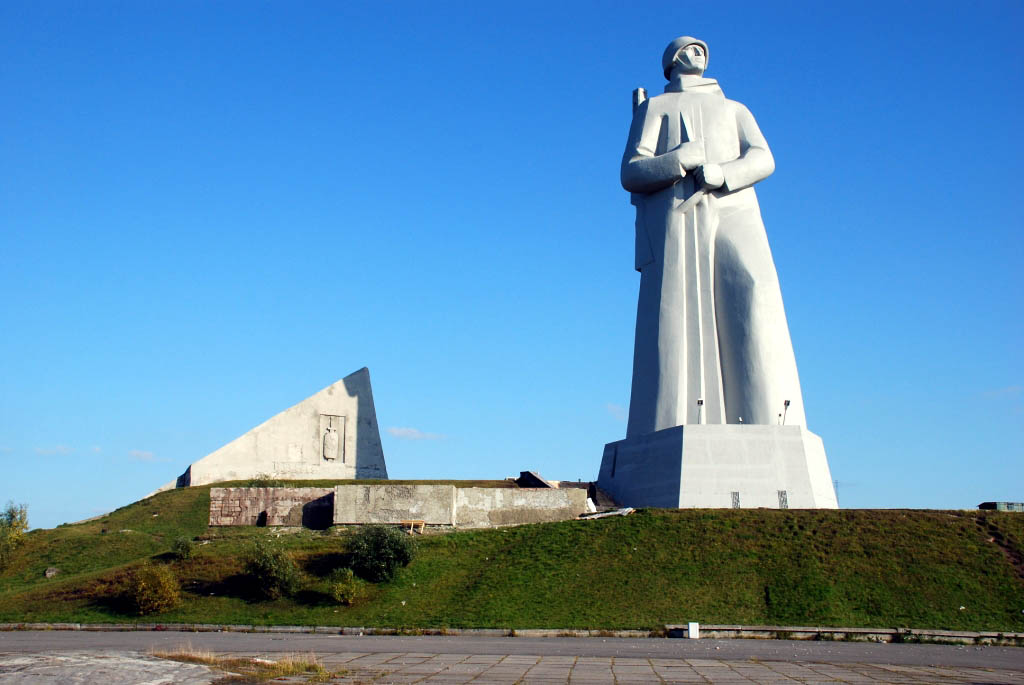 Основной в мемориале является фигура солдата в плащ-палатке, с автоматом за плечом. Высота постамента памятника — 7 метров. Высота же самого монумента 35,5 метров, вес полой внутри скульптуры более 5 тысяч тонн. Взгляд воина устремлен на запад, в сторону Долины Славы, где во время Великой Отечественной войны проходили наиболее ожесточённые бои на подступах к Мурманску. Перед монументом располагается подиум «Вечный огонь», который был выполнен из блоков природного камня чёрного цвета. Чуть выше, рядом с фигурой солдата — покатая трёхгранная пирамида.
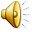 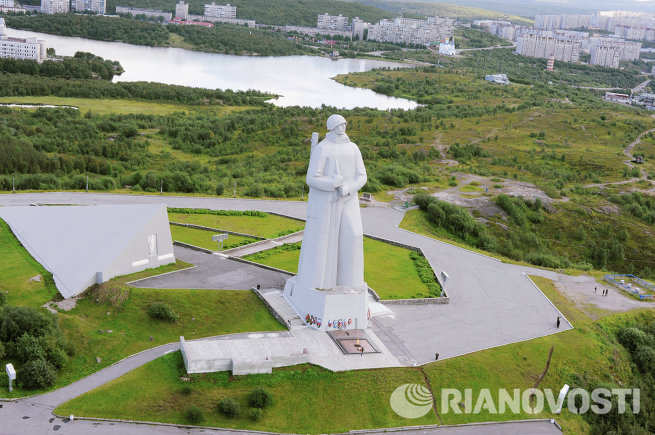 Чуть в стороне от монумента находятся два зенитных орудия.  У подножия памятника замурованы две капсулы. Одна с морской водой с места героической гибели легендарного корабля «Туман», другая — с землёй из Долины Славы и из района боёв на рубеже Верман. Широкая центральная лестница ведет к трибуне для почётных гостей, присутствующих при проведении официальных церемоний. Завершает комплекс открытая в 2004 году аллея памятных плит городов-героев
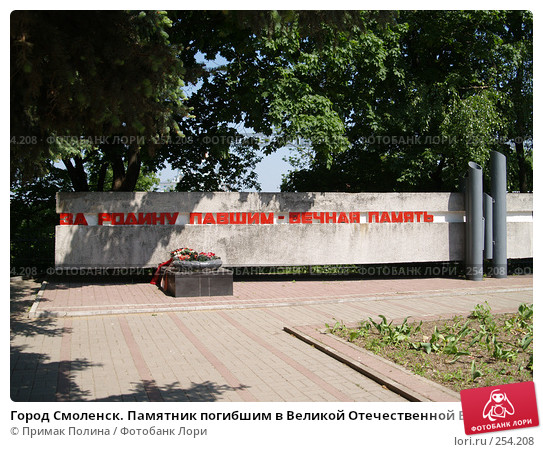 Смоленск
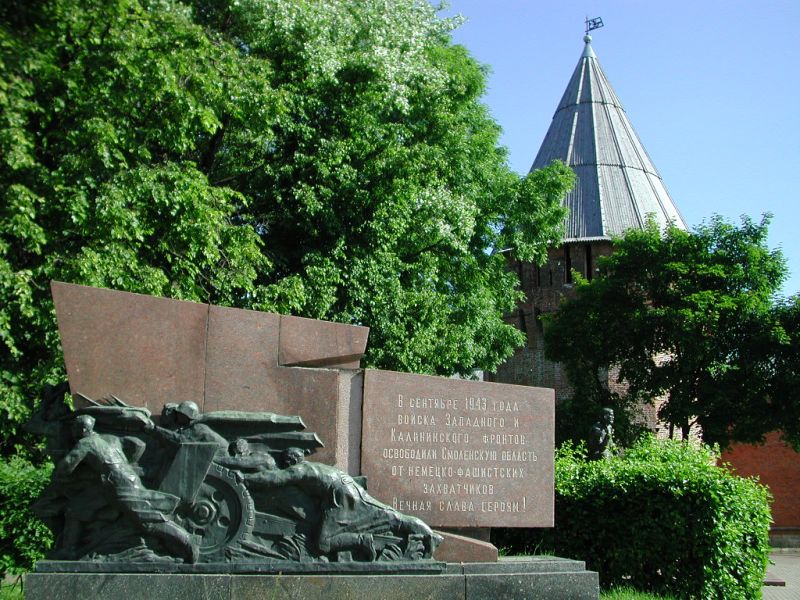 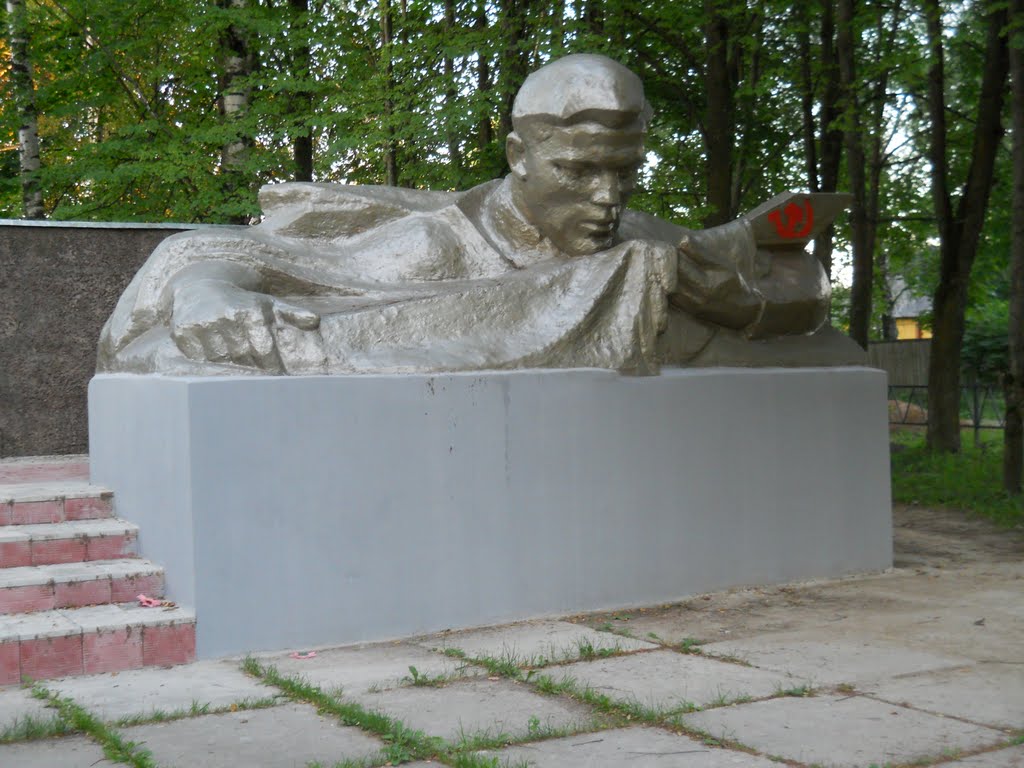 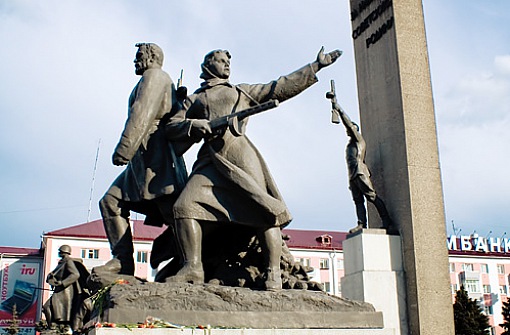 г.Смоленск
Все москвичи, безусловно, скажут, что наиболее значимой для этого города является Поклонная гора, на которой расположен Парк Победы. Мемориальный комплекс парка был торжественно открыт 9 мая 1995 года во время празднования Дня Победы. Находящиеся здесь памятники Великой Отечественной войне включают монумент Победы, выставки военной техники, музеи ВОВ и холокоста, мемориальную мечеть и синагогу, а также храм Георгия Победоносца. Помимо этих памятников, встречаются и другие незначительные сооружения, которые можно увидеть по всей Москве.
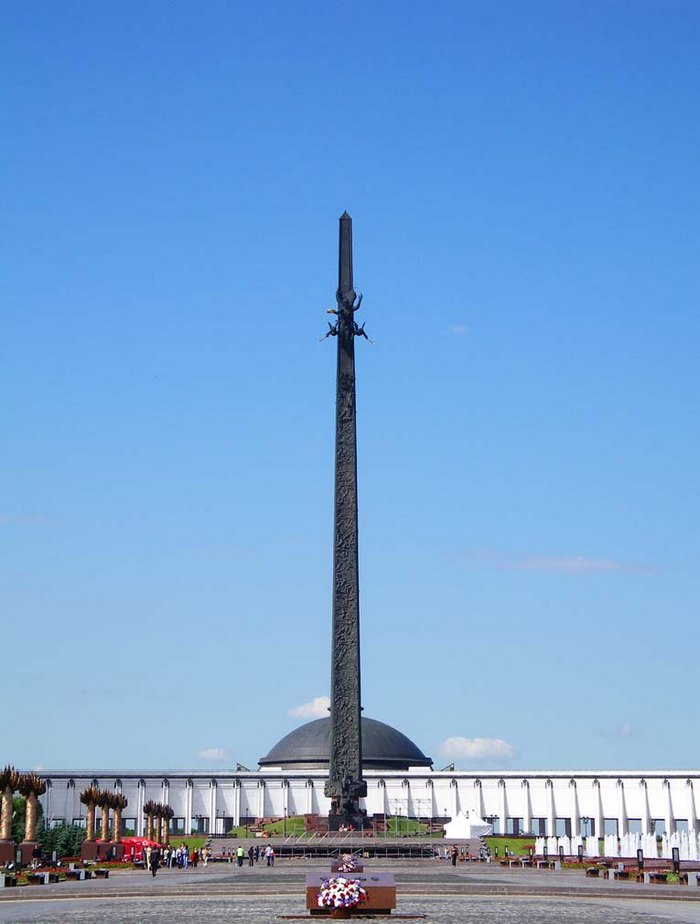 Поклонная гора — небольшая возвышенность в виде холма находящаяся в столице нашей Родины, городе Москва. Но это место носит исторический характер
Память — наша совесть!Опять война, Опять блокада... А может, нам о них забыть?Я слышу иногда: «Не надо, Не надо раны бередить». Ведь это правда, что устали Мы от рассказов о войне И о блокаде пролистали Стихов достаточно вполне.И может показаться: Правы И убедительны слова. Но даже если это правда, Такая правда — Не права!
Чтоб снова На земной планете Не повторилось той зимы, Нам нужно, Чтобы наши дети Об этом помнили, Как мы!
Я не напрасно беспокоюсь, Чтоб не забылась та война: Ведь эта память — наша совесть. Она, Как сила, нам нужна... (Ю. Воронов)